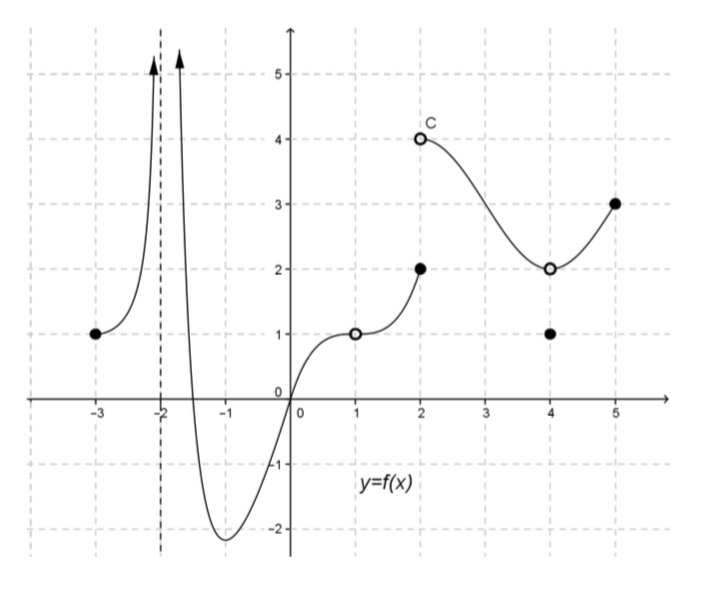 Using the graph, complete the following table:
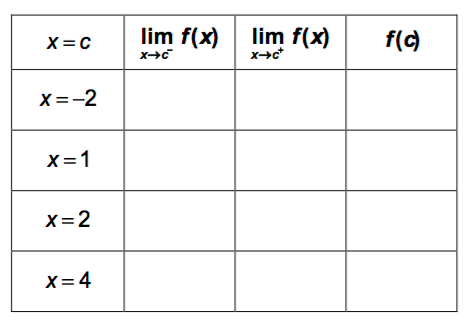 Intermediate Value Theorem
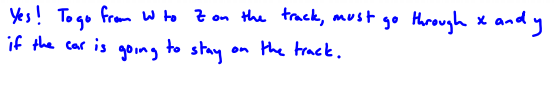 Intermediate Value Theorem for Continuous Functions
Intermediate Value Theorem
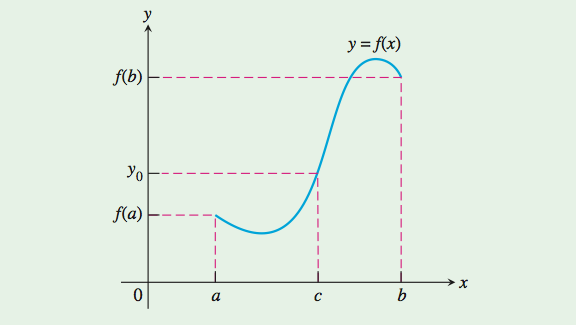 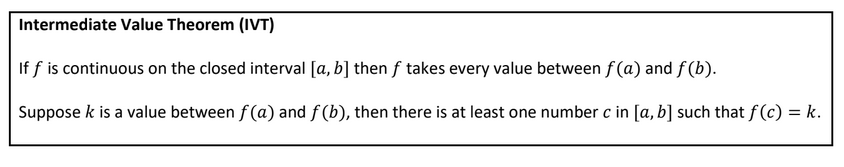 Intermediate Value Theorem for Continuous Functions
Intermediate Value Theorem for Continuous Functions
The Intermediate Value Theorem for Continuous Functions is the reason why the graph of a function continuous on an interval cannot have any breaks. The graph will be connected, a single, unbroken curve. It will not have 
jumps or separate branches.
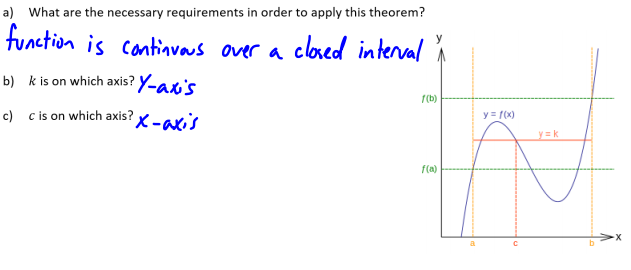 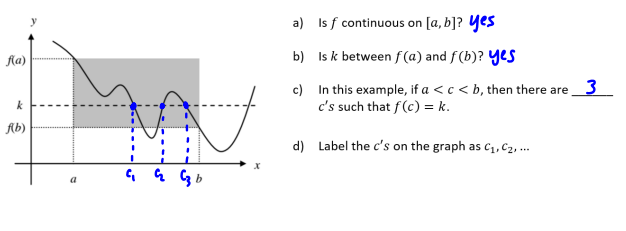 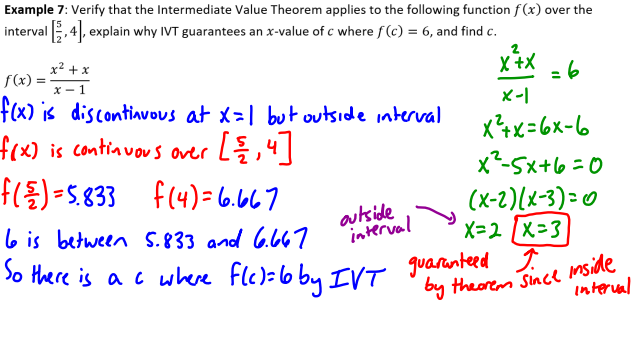